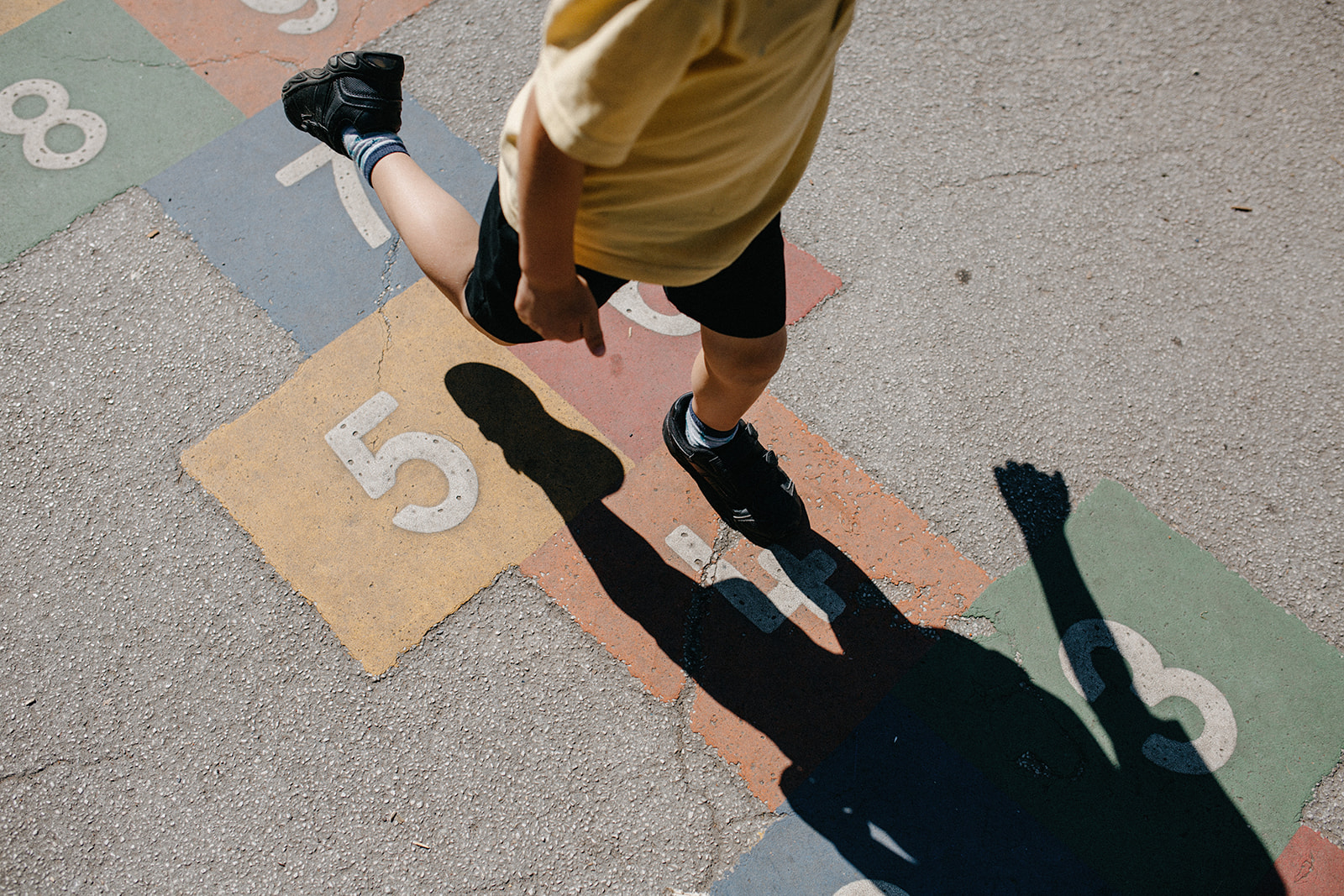 Parent/Carer Questionnaire Summer 2019
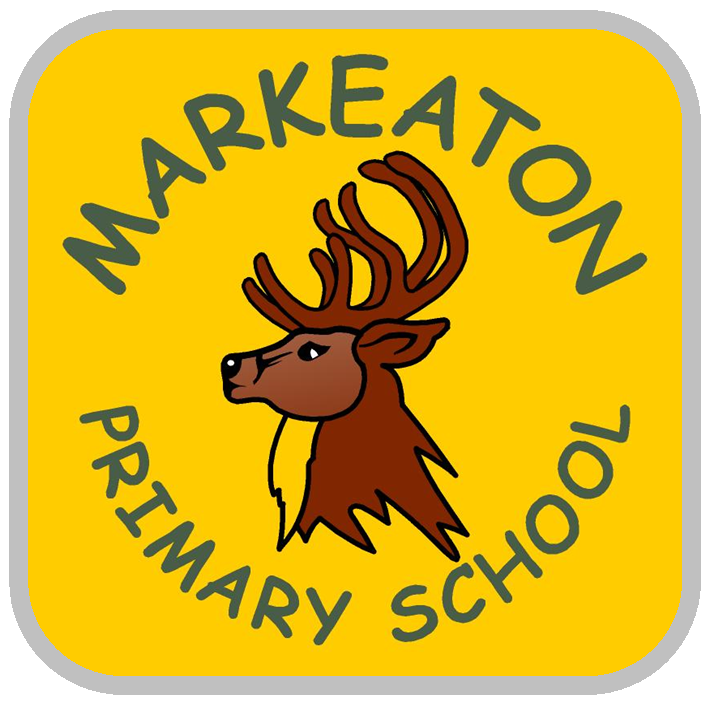 Thank you for your patience and thank you to all of you who took part in the survey!  We now finally have the results of the Summer 2019 Parent/Carer Questionnaire.  

As we chose to use online provider SurveyMonkey.com this year the results are presented in a slightly different way.  That said, they are similar in some ways to previous years (use of a number to show how positive a response was).  Each question has been analysed in two ways:

The percentage of answers that were Strongly Agree, Agree, Disagree and Strongly Disagree (first slide)
The numerical score for each question (second slide, also referred to as weighted average). Strongly Agree was worth four points, Agree was worthy three points, Disagree was worth two points and Strongly Disagree was worth one point.  

So, in essence, anything above three points would suggest that a significant majority of the answers for that question were positive – the closer to four points, the more positive the response!
143
Total Responses
Date Created: Tuesday, May 07, 2019
Complete Responses: 143
Q2: My child is happy at school.
Answered: 143    Skipped: 0
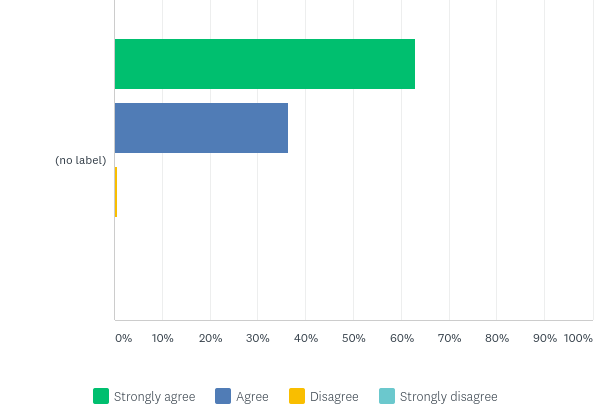 Q2: My child is happy at school.
Answered: 143    Skipped: 0
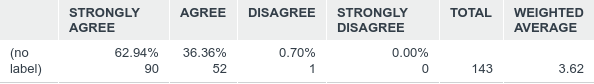 Q3: *New* My child feels safe at school
Answered: 143    Skipped: 0
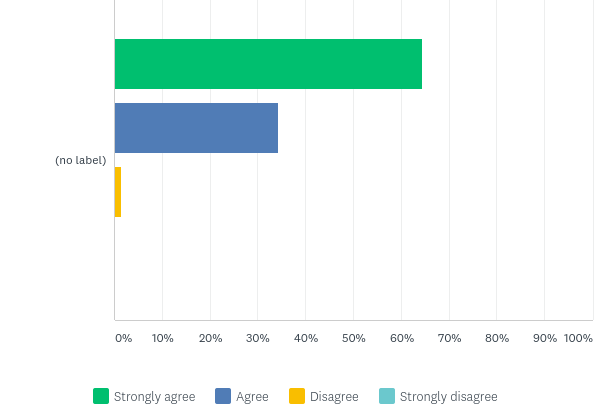 Q3: *New* My child feels safe at school
Answered: 143    Skipped: 0
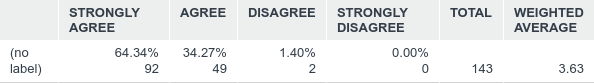 Q4: There is a positive atmosphere at Markeaton Primary School.
Answered: 143    Skipped: 0
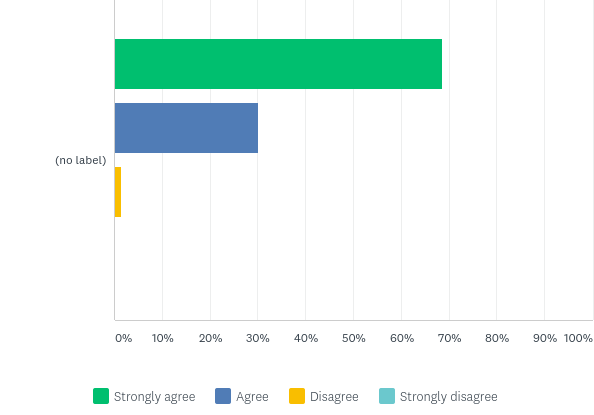 Q4: There is a positive atmosphere at Markeaton Primary School.
Answered: 143    Skipped: 0
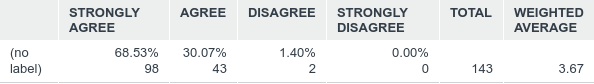 Q5: I feel welcome when I come in to Markeaton Primary School.
Answered: 142    Skipped: 1
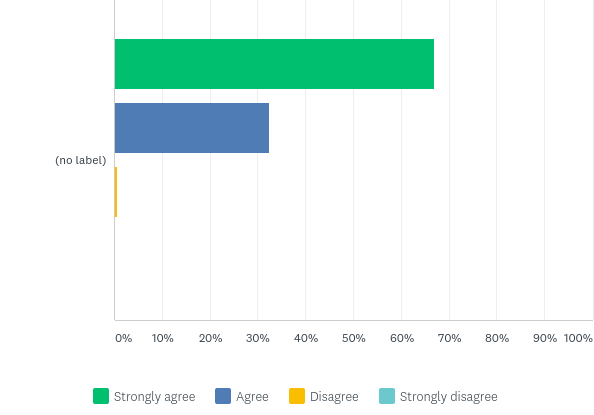 Q5: I feel welcome when I come in to Markeaton Primary School.
Answered: 142    Skipped: 1
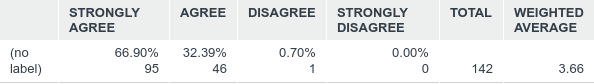 Q6: The outdoor environment is effective at supporting creativity and learning.
Answered: 142    Skipped: 1
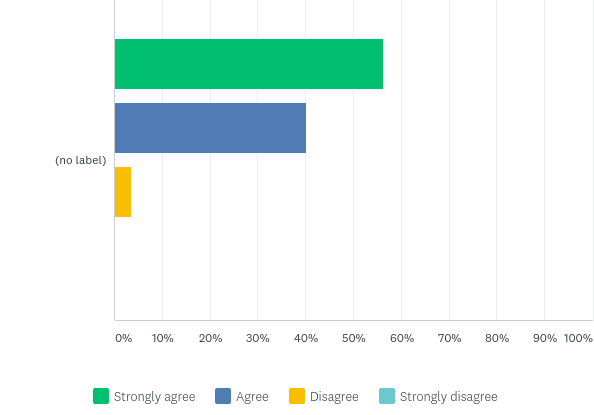 Q6: The outdoor environment is effective at supporting creativity and learning.
Answered: 142    Skipped: 1
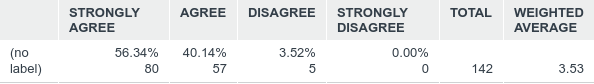 Q7: I am kept well informed about what my child is learning at school.
Answered: 143    Skipped: 0
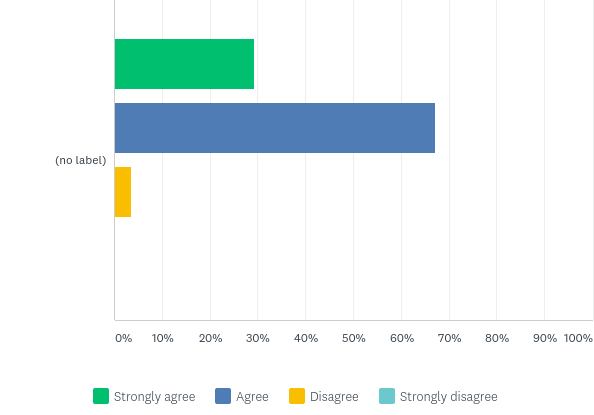 Q7: I am kept well informed about what my child is learning at school.
Answered: 143    Skipped: 0
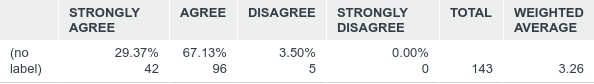 Q8: I am kept well informed about how my child is progressing.
Answered: 141    Skipped: 2
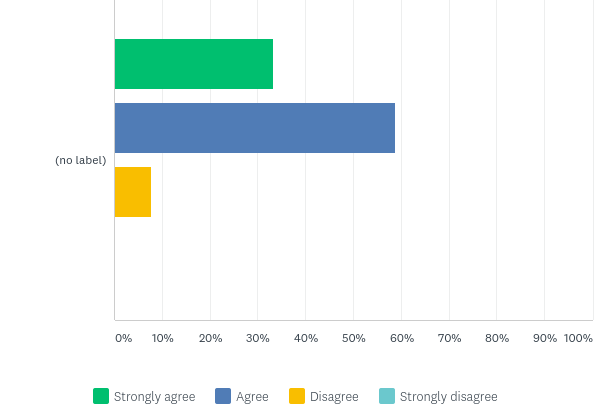 Q8: I am kept well informed about how my child is progressing.
Answered: 141    Skipped: 2
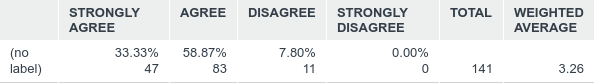 Q9: I think my child gets an appropriate amount of homework.
Answered: 142    Skipped: 1
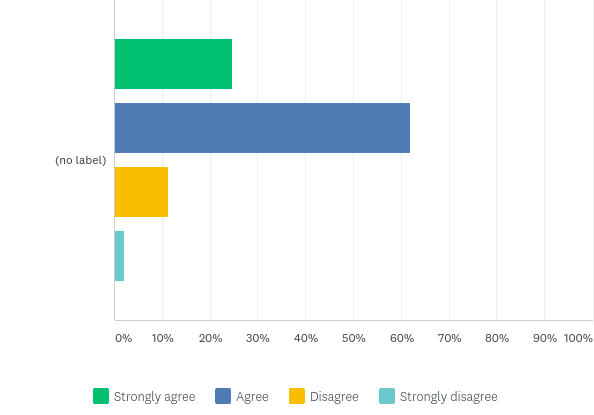 Q9: I think my child gets an appropriate amount of homework.
Answered: 142    Skipped: 1
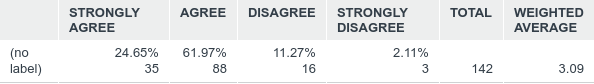 Q10: I think my child is taught well.
Answered: 143    Skipped: 0
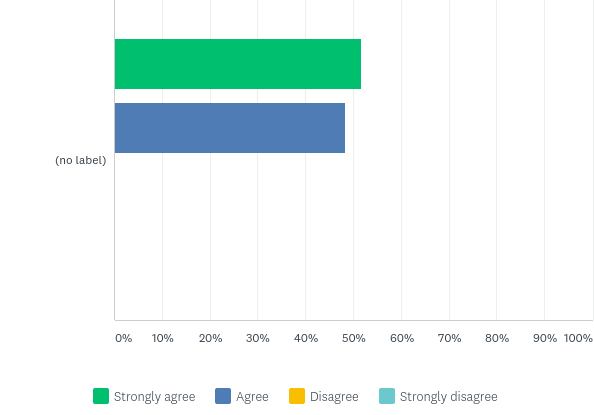 Q10: I think my child is taught well.
Answered: 143    Skipped: 0
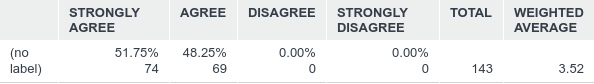 Q11: Markeaton Primary School has high expectations for my child.
Answered: 142    Skipped: 1
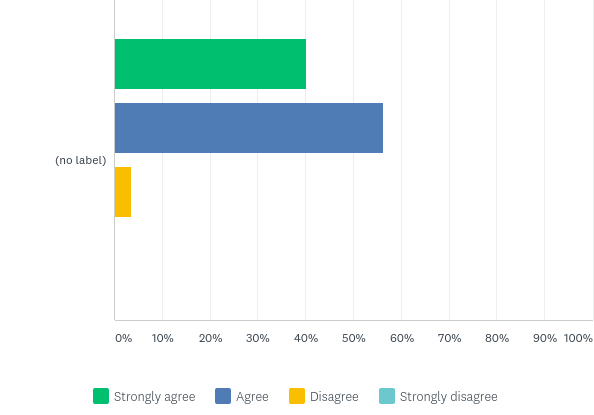 Q11: Markeaton Primary School has high expectations for my child.
Answered: 142    Skipped: 1
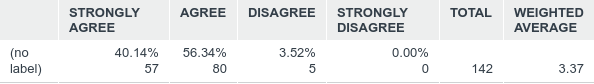 Q12: Markeaton Primary School ensures that my child is able to explore their potential.
Answered: 143    Skipped: 0
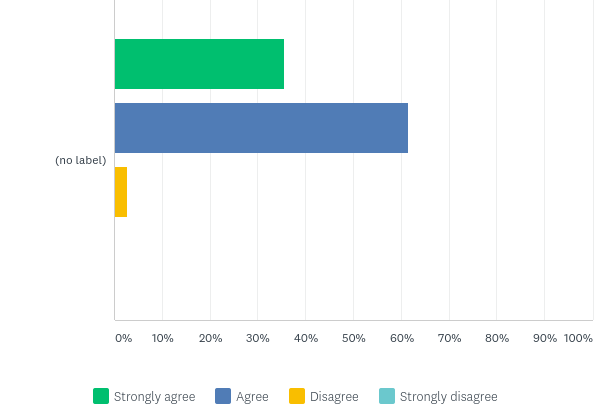 Q12: Markeaton Primary School ensures that my child is able to explore their potential.
Answered: 143    Skipped: 0
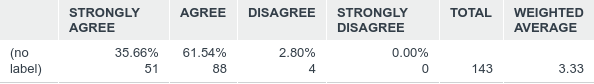 Q13: The school is led and managed effectively.
Answered: 140    Skipped: 3
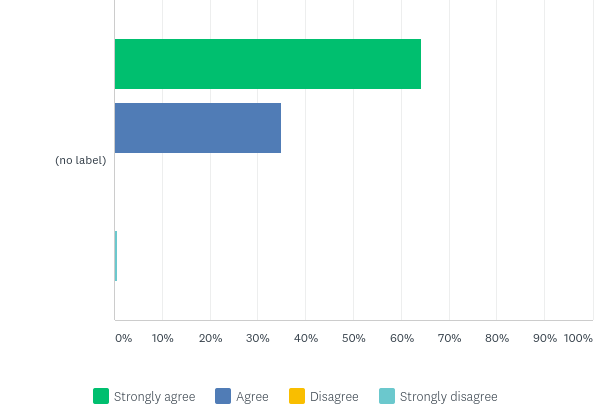 Q13: The school is led and managed effectively.
Answered: 140    Skipped: 3
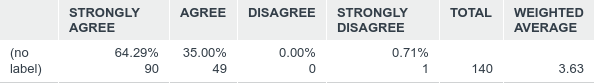 Q14: I would recommend Markeaton Primary School to another family.
Answered: 142    Skipped: 1
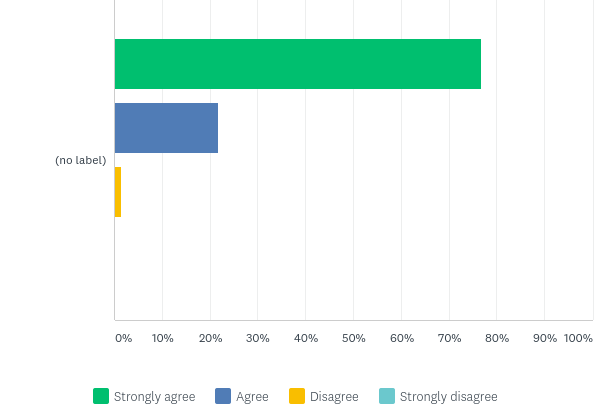 Q14: I would recommend Markeaton Primary School to another family.
Answered: 142    Skipped: 1
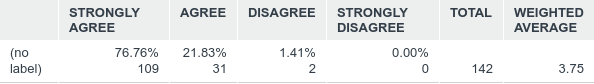 Q15: Markeaton Primary School has a good reputation.
Answered: 143    Skipped: 0
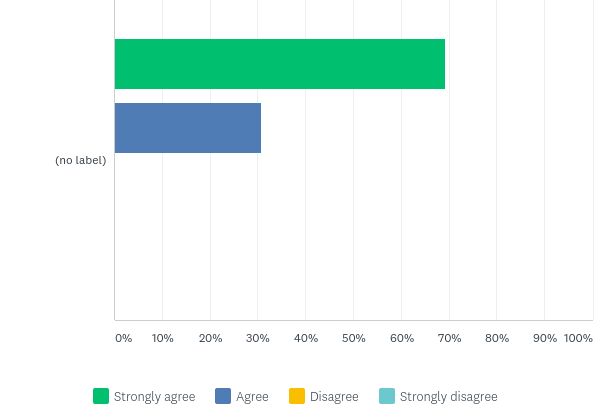 Q15: Markeaton Primary School has a good reputation.
Answered: 143    Skipped: 0
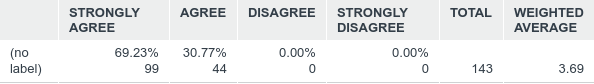 Q16: I understand how my child is assessed at Markeaton Primary and the language that is used.
Answered: 140    Skipped: 3
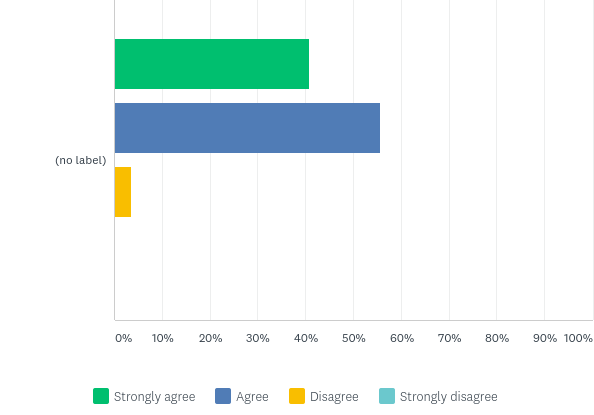 Q16: I understand how my child is assessed at Markeaton Primary and the language that is used.
Answered: 140    Skipped: 3
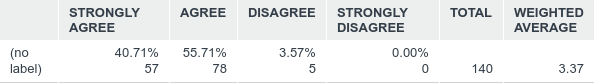 Q17: School trips and visits enhance my child’s learning experience.
Answered: 142    Skipped: 1
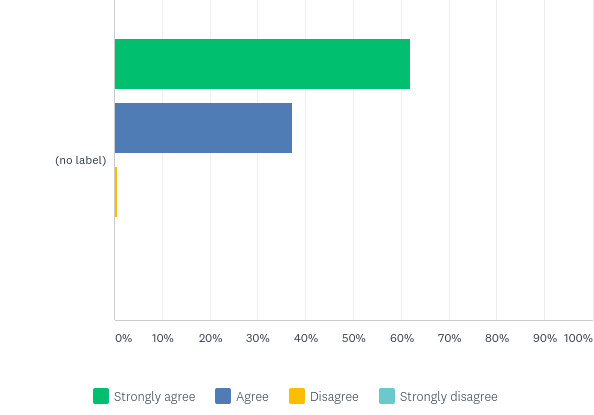 Q17: School trips and visits enhance my child’s learning experience.
Answered: 142    Skipped: 1
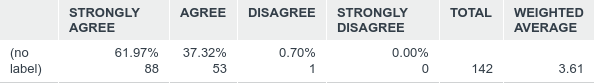 Q18: Markeaton Primary School provides a varied range of enrichment weeks and activities.
Answered: 143    Skipped: 0
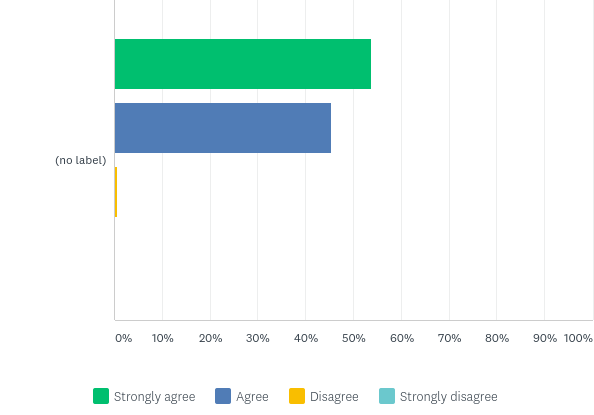 Q18: Markeaton Primary School provides a varied range of enrichment weeks and activities.
Answered: 143    Skipped: 0
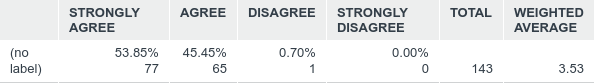 Q19: Markeaton Primary School runs a wide range of after-school clubs.
Answered: 142    Skipped: 1
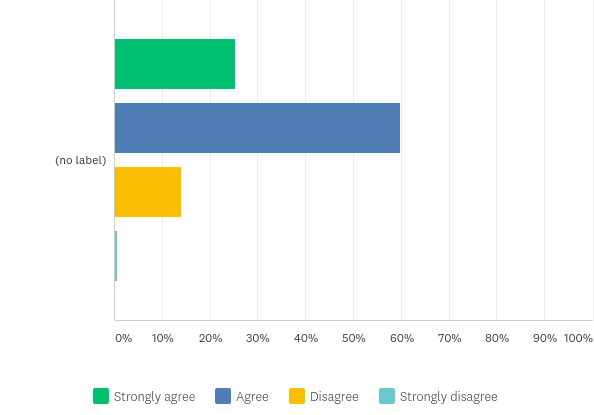 Q19: Markeaton Primary School runs a wide range of after-school clubs.
Answered: 142    Skipped: 1
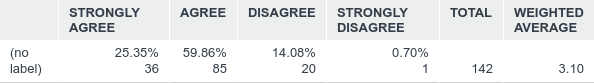 Q20: The school’s values and attitudes have a positive impact on my child (www.markeaton.derby.sch.uk/Vision-and-Values).
Answered: 142    Skipped: 1
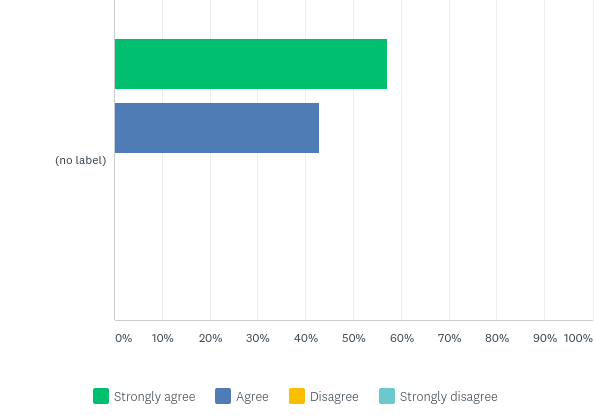 Q20: The school’s values and attitudes have a positive impact on my child (www.markeaton.derby.sch.uk/Vision-and-Values).
Answered: 142    Skipped: 1
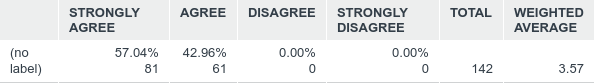 Q21: I think behaviour is good at Markeaton Primary School.
Answered: 143    Skipped: 0
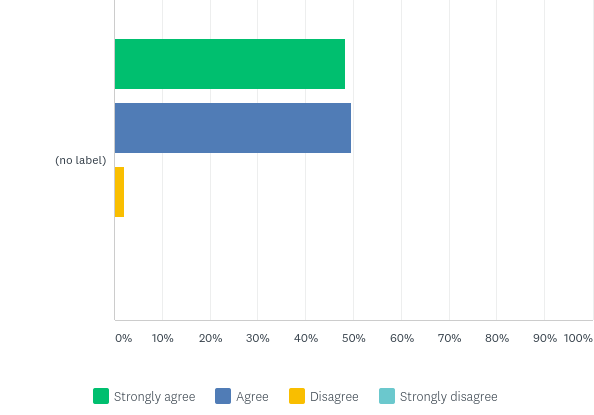 Q21: I think behaviour is good at Markeaton Primary School.
Answered: 143    Skipped: 0
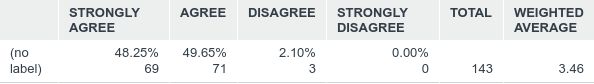 Q22: I think the school deals with any incidents of bullying effectively.
Answered: 138    Skipped: 5
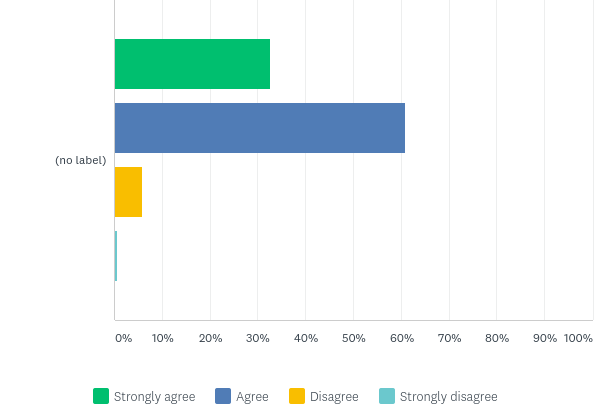 Q22: I think the school deals with any incidents of bullying effectively.
Answered: 138    Skipped: 5
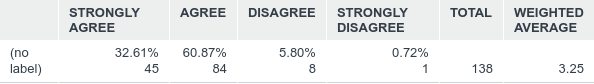 Q23: The school treats my child fairly.
Answered: 143    Skipped: 0
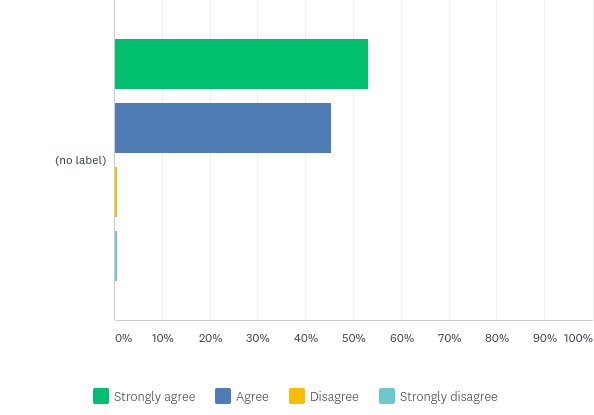 Q23: The school treats my child fairly.
Answered: 143    Skipped: 0
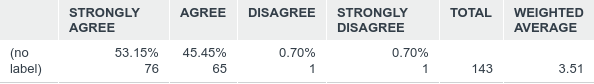 Q24: My child is confident that, should they have a problem, there is someone they can go to in school who will listen to them.
Answered: 142    Skipped: 1
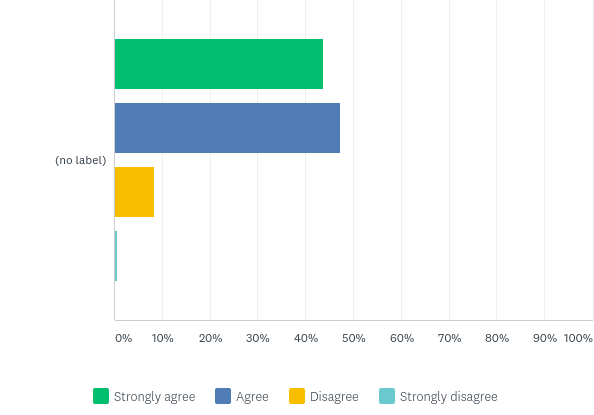 Q24: My child is confident that, should they have a problem, there is someone they can go to in school who will listen to them.
Answered: 142    Skipped: 1
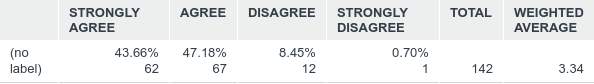 Q25: My child enjoys playtimes and lunchtimes.
Answered: 142    Skipped: 1
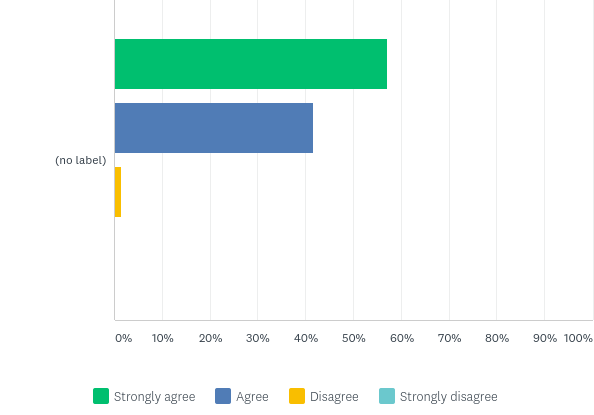 Q25: My child enjoys playtimes and lunchtimes.
Answered: 142    Skipped: 1
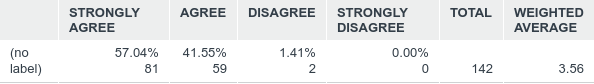 Q26: My child finds school meals enjoyable.
Answered: 136    Skipped: 7
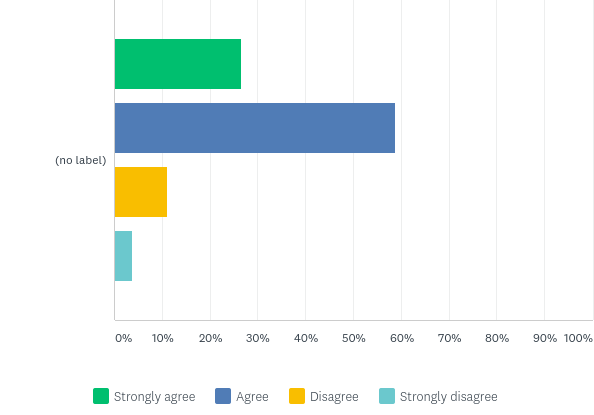 Q26: My child finds school meals enjoyable.
Answered: 136    Skipped: 7
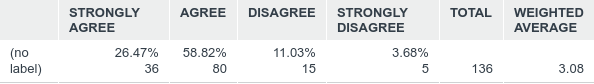 Q27: I think members of staff at Markeaton Primary School are approachable.
Answered: 143    Skipped: 0
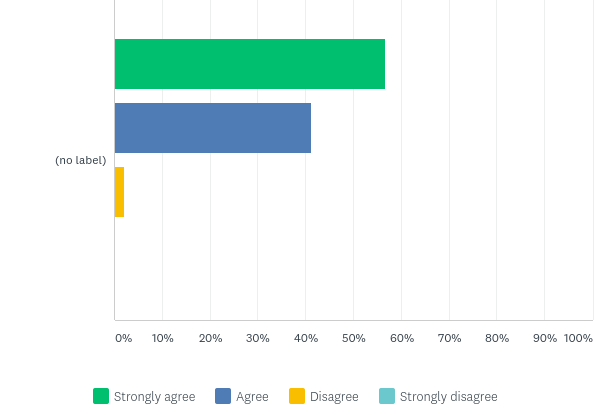 Q27: I think members of staff at Markeaton Primary School are approachable.
Answered: 143    Skipped: 0
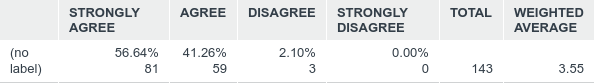 Q28: Parent/Carer Consultation Evenings provide me with the information I require about my child’s progress and achievement.
Answered: 143    Skipped: 0
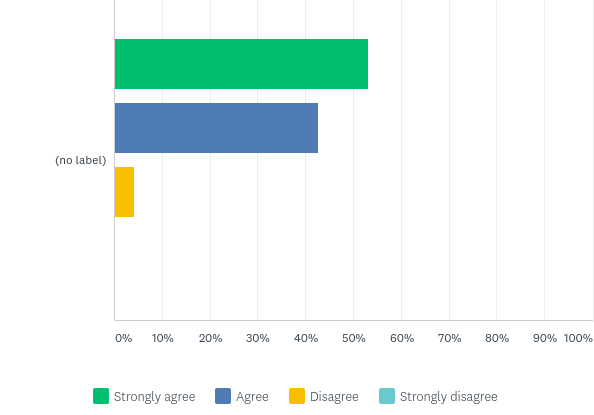 Q28: Parent/Carer Consultation Evenings provide me with the information I require about my child’s progress and achievement.
Answered: 143    Skipped: 0
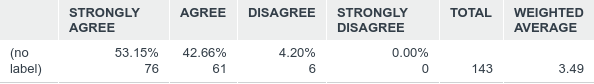 Q29: I think the school seeks my views and listens to my concerns.
Answered: 143    Skipped: 0
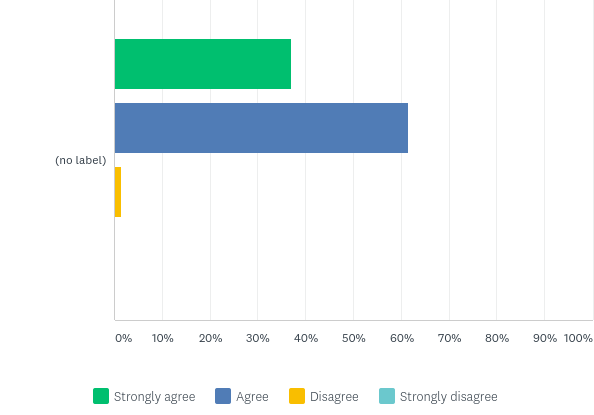 Q29: I think the school seeks my views and listens to my concerns.
Answered: 143    Skipped: 0
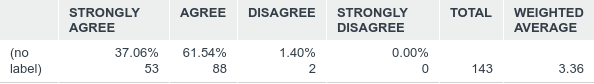 Q30: Markeaton Primary School encourages parents/carers to play an active part in school life.
Answered: 143    Skipped: 0
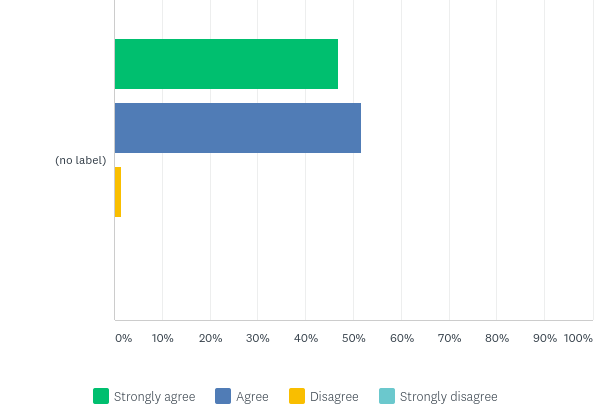 Q30: Markeaton Primary School encourages parents/carers to play an active part in school life.
Answered: 143    Skipped: 0
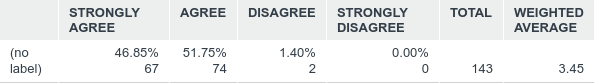 Q31: *New* I feel my child's mental health/well-being is well supported at Markeaton.
Answered: 141    Skipped: 2
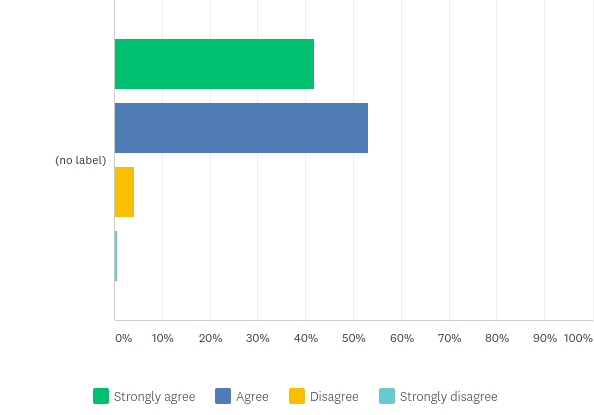 Q31: *New* I feel my child's mental health/well-being is well supported at Markeaton.
Answered: 141    Skipped: 2
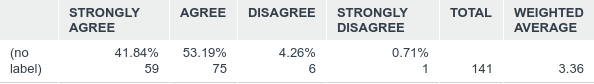